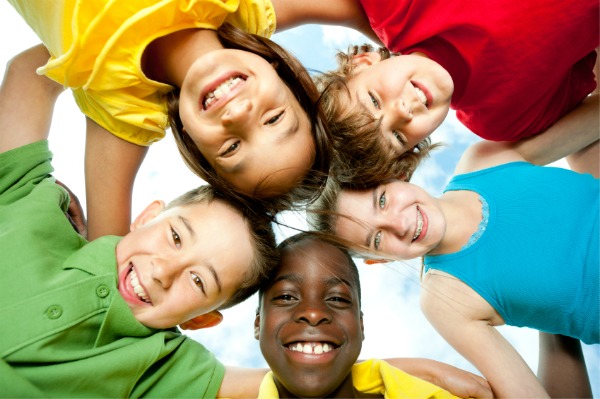 Teachersofcolor.com
Culture and Cultural Identity
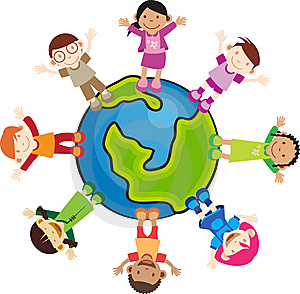 Cultural Identity
Voices.com
The self-image that we derive from our family, culture, ethnicity, and society around us (Ting-Toomey)
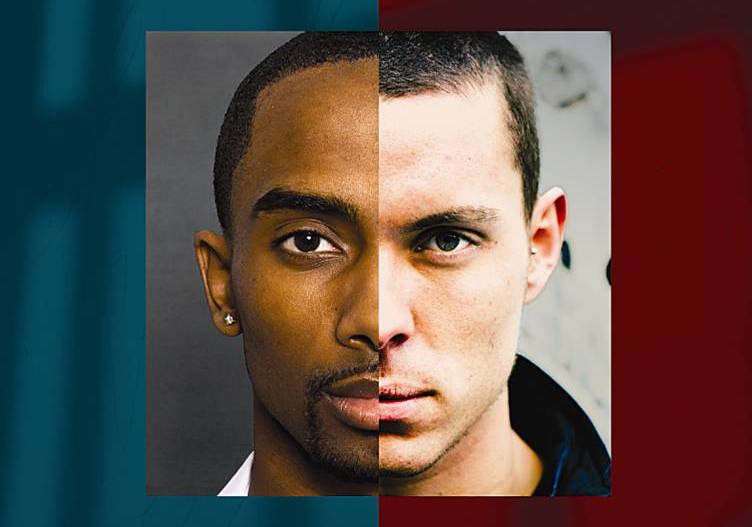 Sitesmid.edu
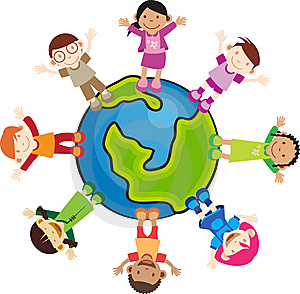 Social IdentitiesRacial Identity – a classification system used to categorize individuals into large and distinct populations Ethnic Identity – derived from a sense of shared heritage, history, traditions, values, area of origin, and sometimes languageNational Identity – the nation/country one was born into ( or a sense of place) www.tolerance.org/tdsi/sites/tolerance.../UIR_Identity_PPT_WIN.ppt
Difference Between Traditions  and Customs
A tradition is a behavior or belief passed down in a group from generation to generation.  For example, celebrating birthdays.
A custom is a behavior that is habitual, but not necessarily passed down.  For example, eating dinner at six in the evening.
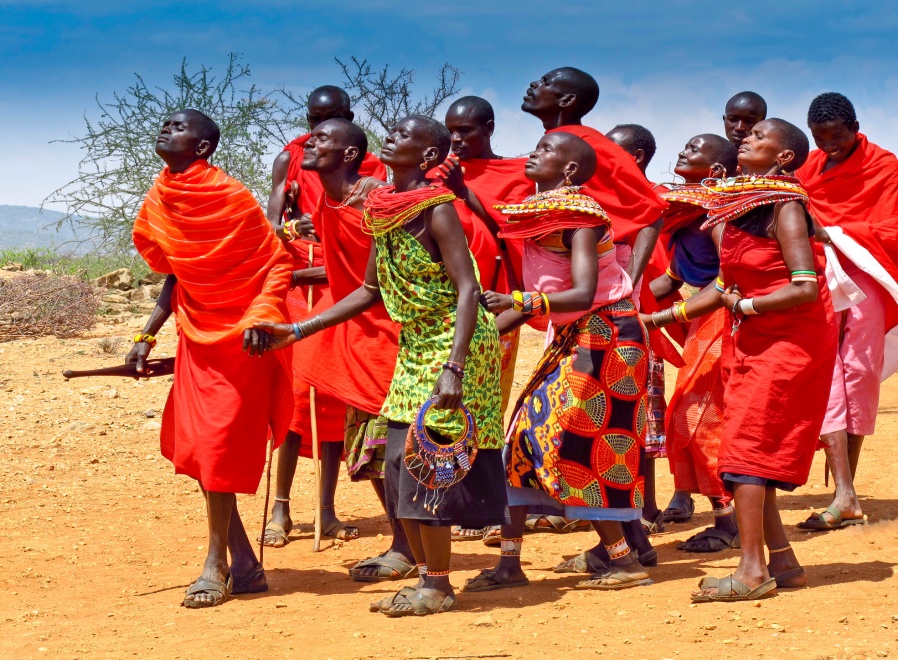 Afridance.com
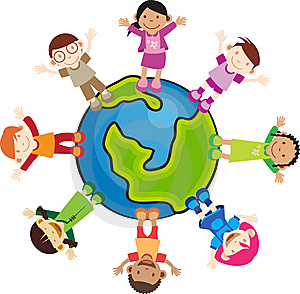 The Dark Side of IdentityStereotypes- categorization into a particular group of people.  “Everyone fits into the same mold.”Prejudices – are deeply held negative feelings associated with a particular group (anger, fear, aversion, anxiety).Racism – an extension of stereotyping and prejudice. The belief that one race is inherently superior to anotherEthnocentrism – one’s own culture is superior to any other.
facweb.northseattle.edu/chamilton/CulturalID.ppt‎
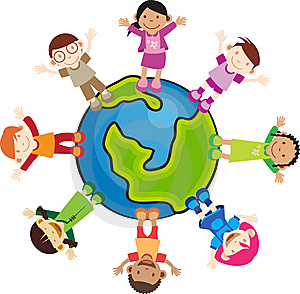 Who am I?
Nationality
Physical
Appearance
Traditions…
Family
Language
Values
Multiple Identities
Who am I?
What is my name?
Where do I live?
Where was I born?
Where is my family from?
What nationality am I?
What ethnicity am I?
How do my relationships with others shape me?
How has my family influenced me?
How have my peers influenced who I am?
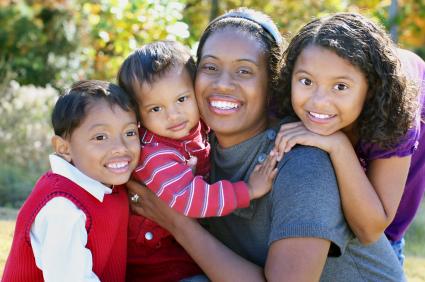 Flfamily.org
How do I fit into a nationality, ethnicity, and racial group?
Race?
me
Nationality?
Ethnicity?
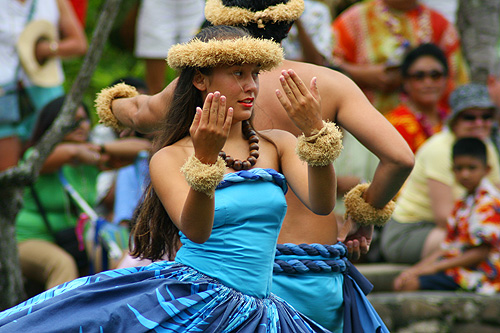 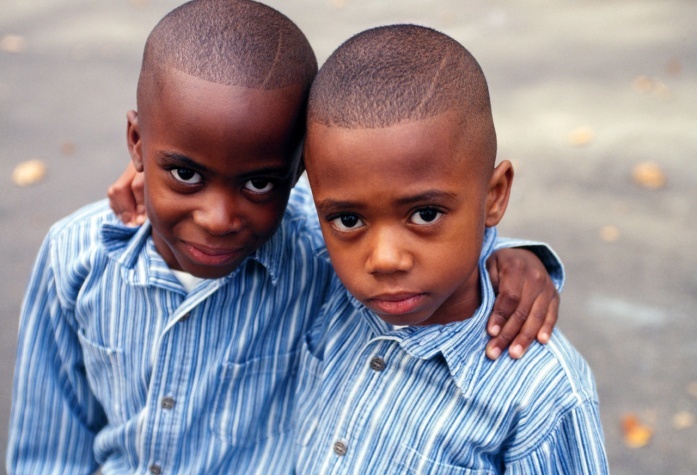 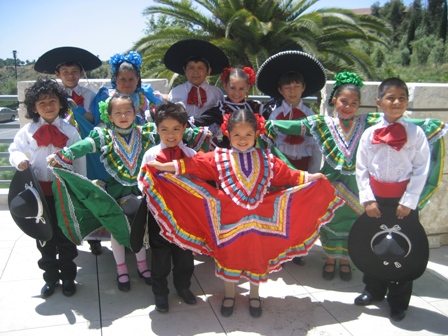 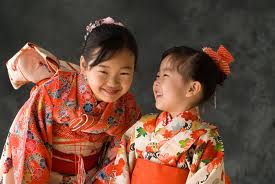 Soka niversity.edu
Usarmy.com
Portaloha.com
Healthzone.com
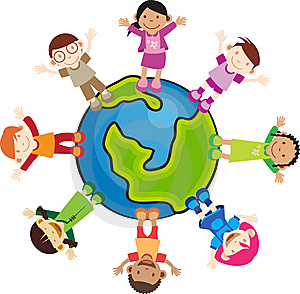 Who am I?
What nationality am I?
What ethnicity am I?
What race am I?
How is the language I speak related to my cultural identity?
What language/s do I speak?
What language/s does my family speak?
What language is spoken in the country that I live in?
Is it acceptable to speak other languages in America?
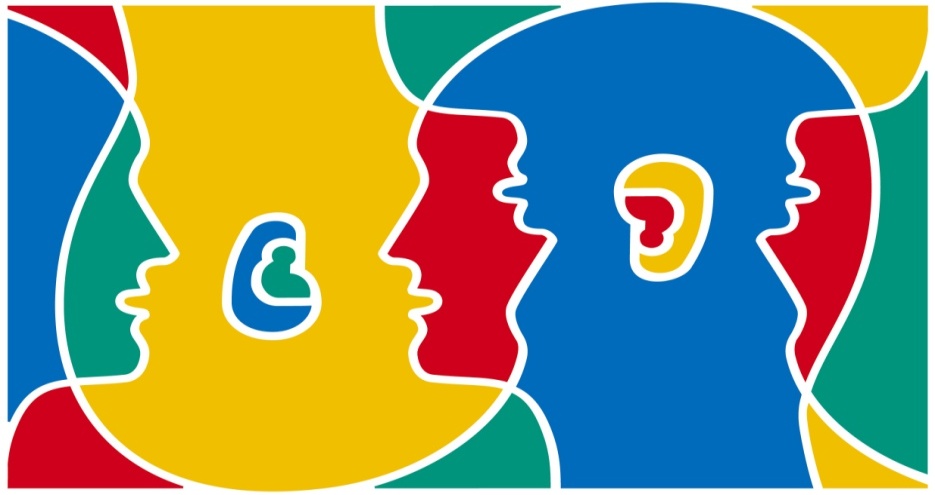 d.umn.edu
How does my physical appearance reflect my cultural identity?
How do I wear my hair?
What clothes do I choose to wear?
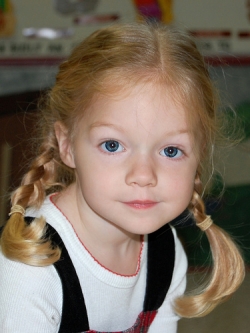 How do traditions and customs that my family shares shape my cultural identity?
What traditions and customs does my family celebrate?
How do I feel about participating in my family’s traditions and customs?
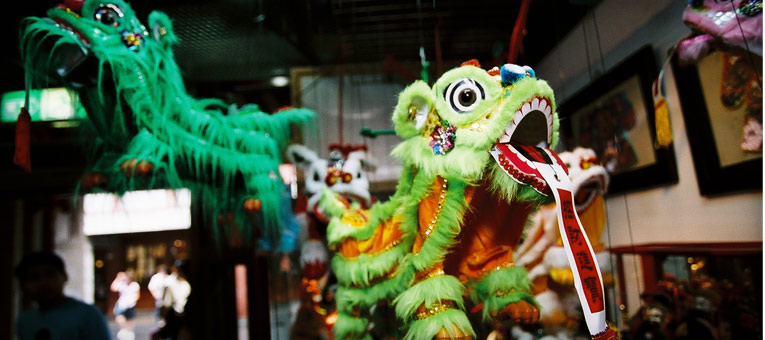 Danwei.org
What does my art tell someone about my culture?
What art does my family share?
What painters, artists, musicians, writers do my family cherish?
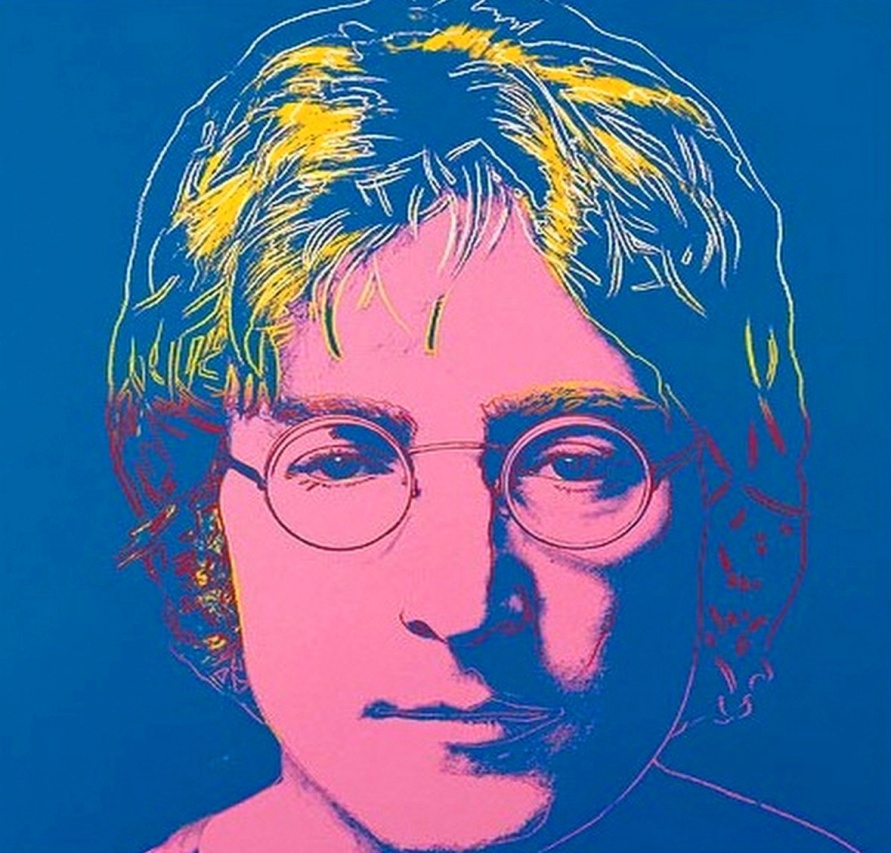 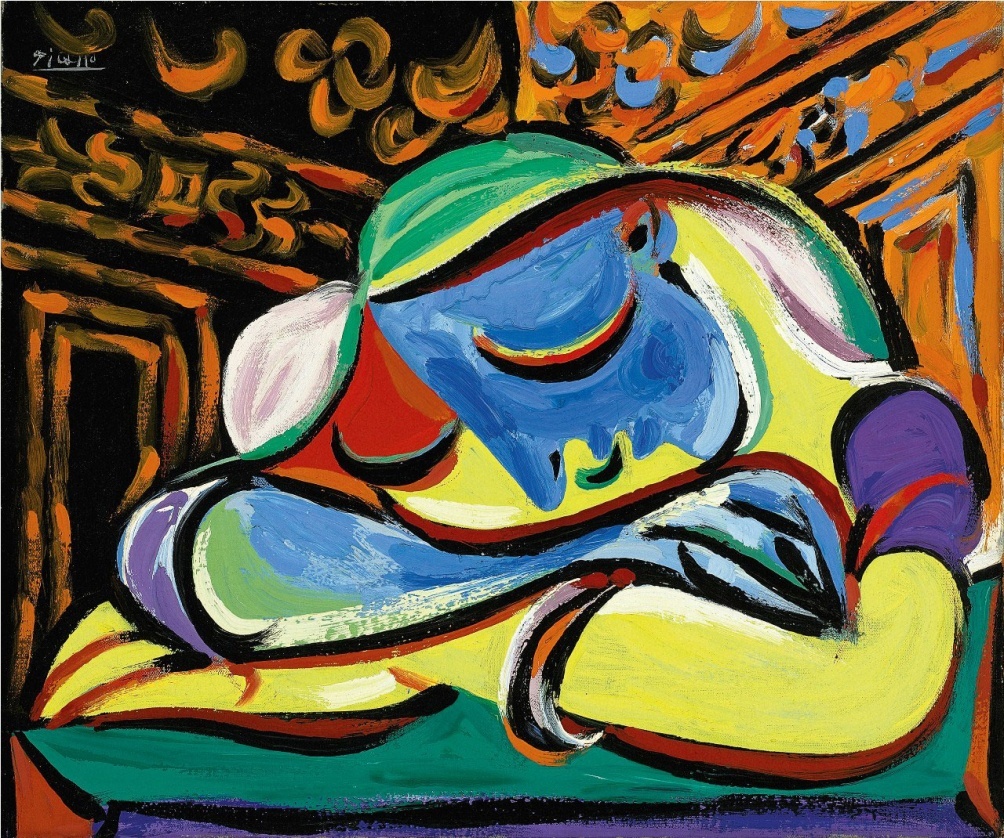 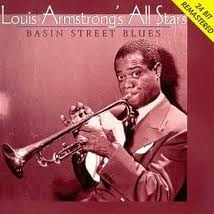 Pablo Picasso
Andy Warhol
How does nationality shape who I am?
I live in the United States of America.
What makes me an American?
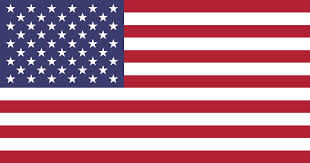 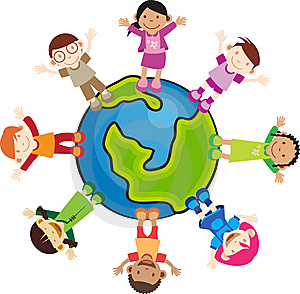 Who am I?